Different types of Linux installation
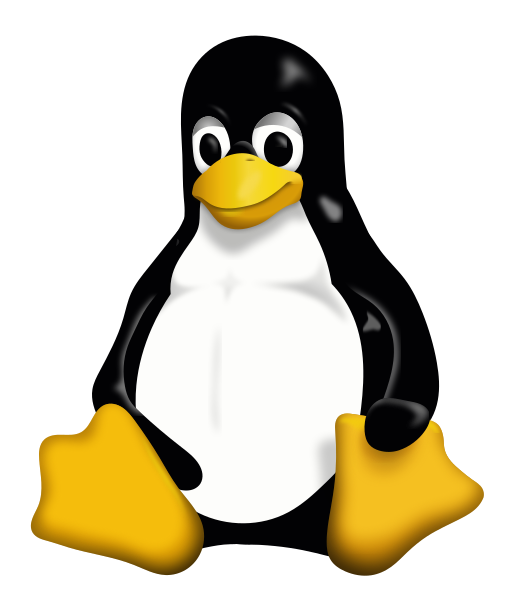 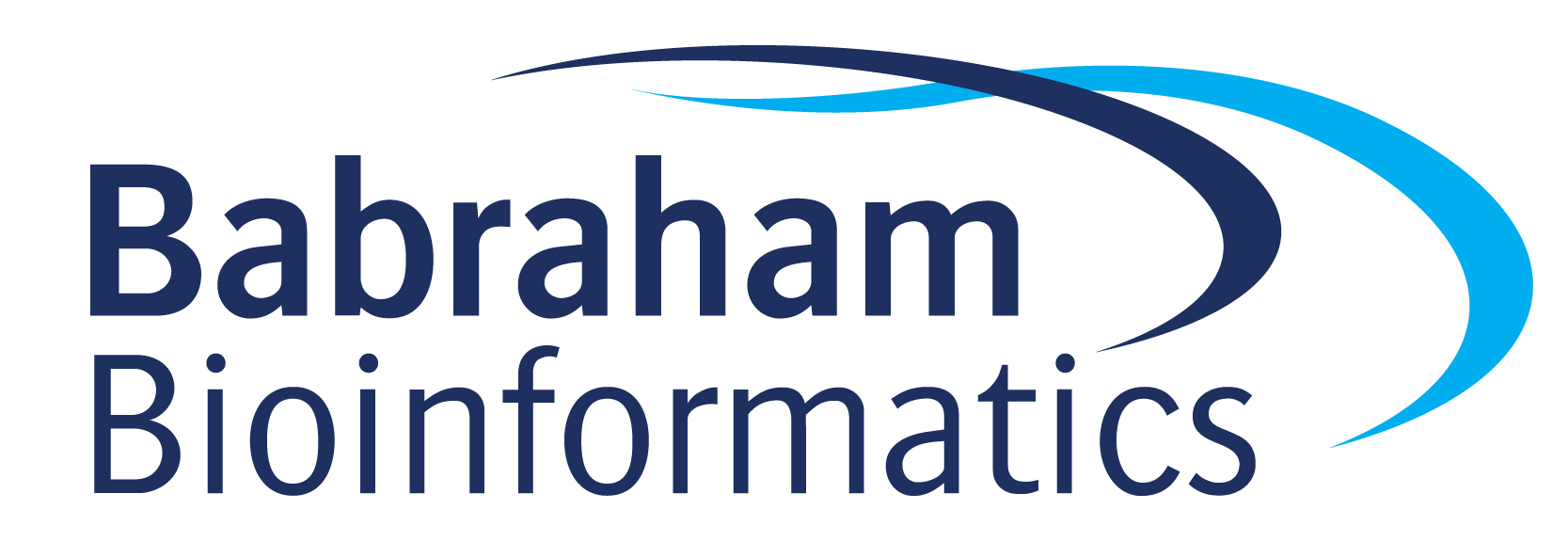 Types of Linux installation
Bare metal
Physical hardware
CD / DVD / USB / Network installation

Virtual Machine
Runs within another operating system
Portable / disposable
Install from ISO / Network

Cloud
Virtual machine on someone else's hardware
Amazon / Google are the main providers
Range of available hardware and OS images available
Installing bare metal or in a VM
Essentially the same process
Uses an installer provided by the Linux distribution
Two main types
Live image
Boot into a working OS from a CD/DVD/USB
Copy the image to a hard drive and boot from there
Little to no configuration options - need to modify post install
Real installer
Guided installation process in a custom installer
Many options (software, networking, disk partitioning etc)
More flexibility, but more hassle
Installing into a VirtualBox VM
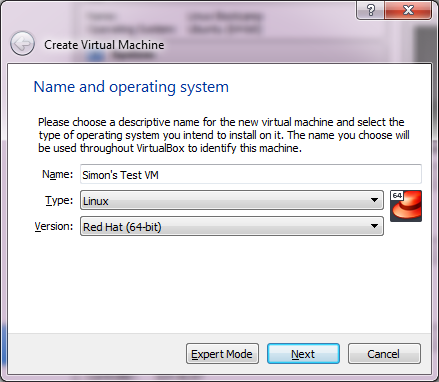 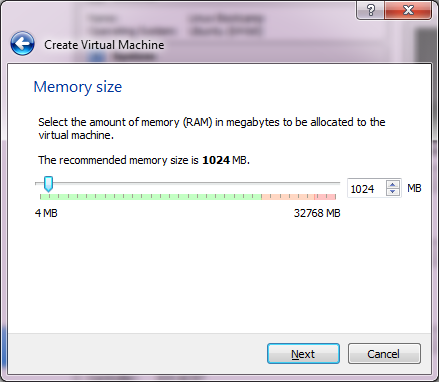 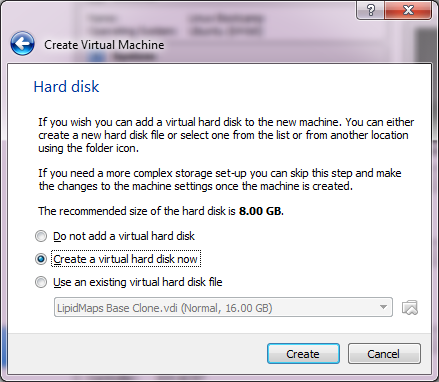 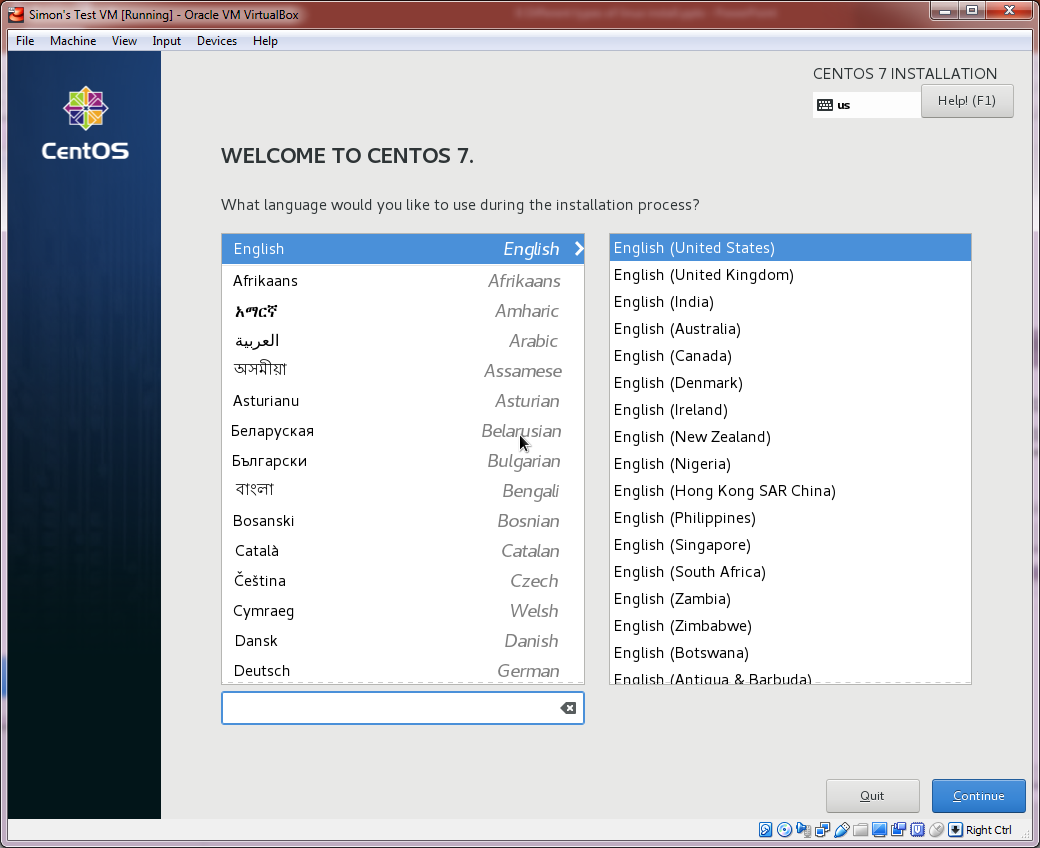 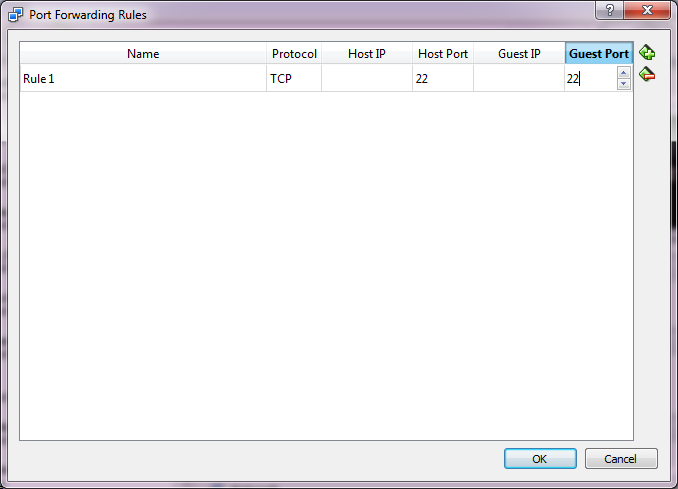 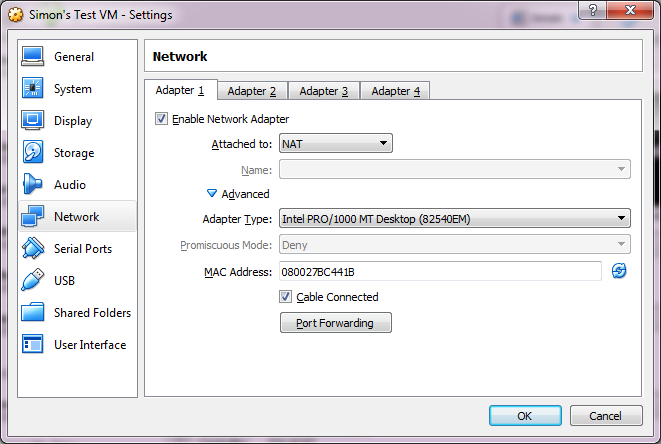 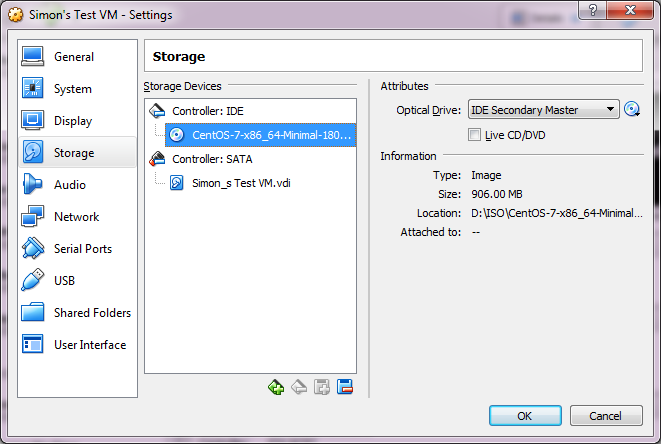 Creating an Amazon EC2 server
Create an AWS account (will require a credit card, but test servers can be run for free)
https://aws.amazon.com

Create a key pair
Create an EC2 instance
Connect to the image using the key
Do what you want
Shut it down (so you stop being charged!)
Create a key pair
Key Pairs > Create Key Pair
Give it a name
Download the .pem file which it creates
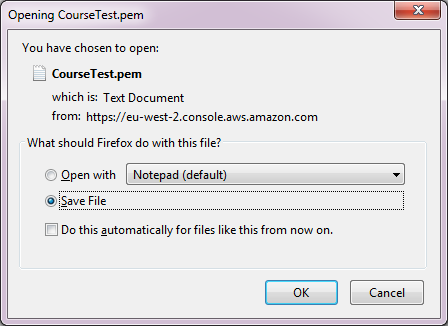 Create an EC2 instance
Instances > Launch Instance
Select hardware and base OS
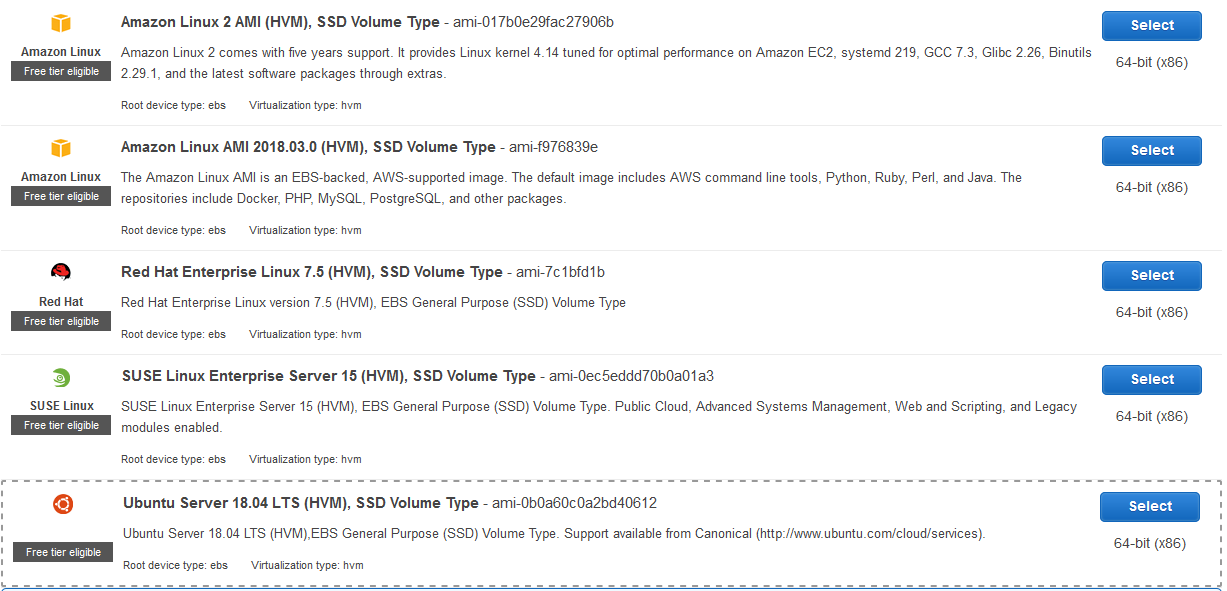 Launch instance and set keys
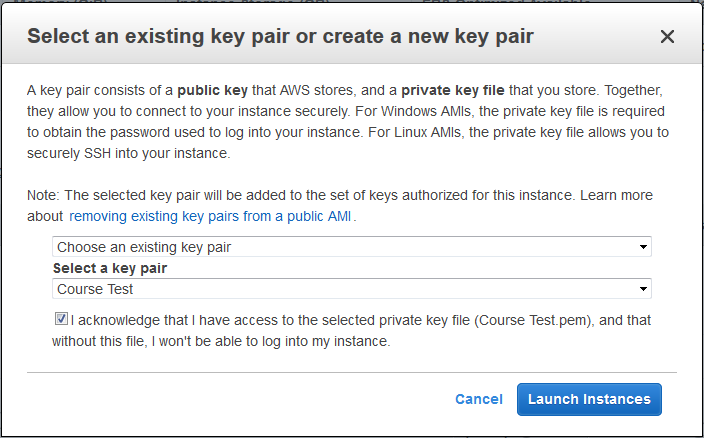 Find instance details
Under instances



Find username
For Amazon Linux 2 or the Amazon Linux AMI, the user name is ec2-user.
For a Centos AMI, the user name is centos.
For a Debian AMI, the user name is admin or root.
For a Fedora AMI, the user name is ec2-user or fedora.
For a RHEL AMI, the user name is ec2-user or root.
For a SUSE AMI, the user name is ec2-user or root.
For an Ubuntu AMI, the user name is ubuntu.
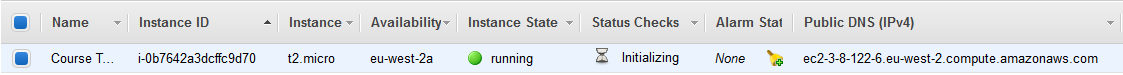 Connect to the instance via SSH using your key
ssh -i [key_file.pem] username@address.from.ec2
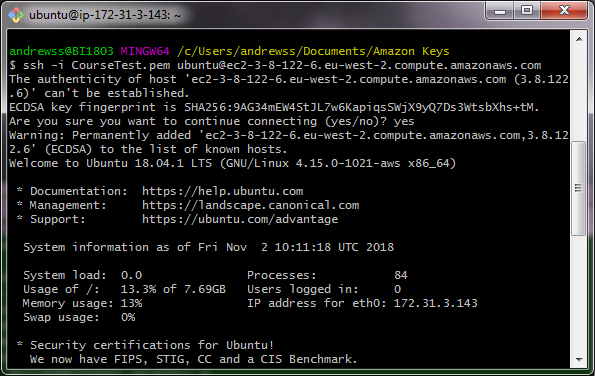 Terminate your instance
Instances > Right click > Terminate
Will be warned about deleting the underlying storage
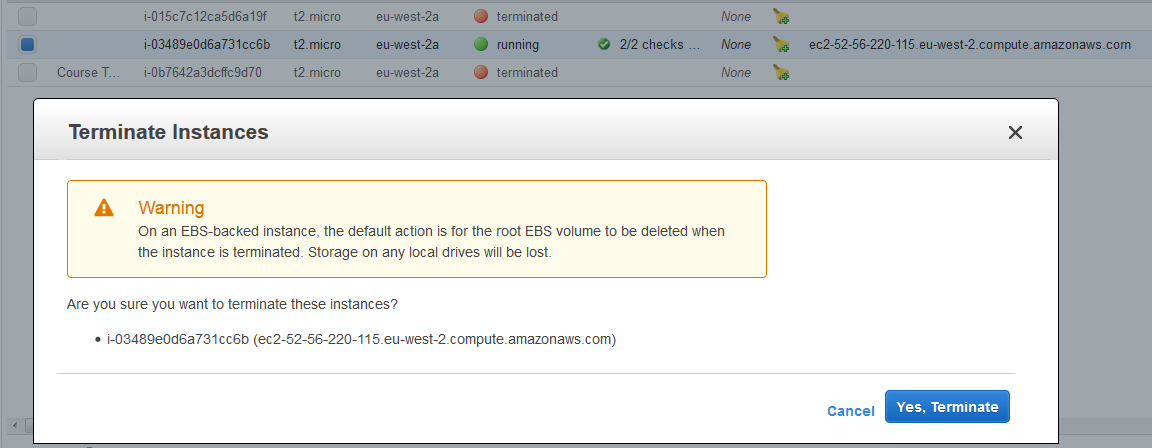 Storage
Simple instances come with limited, temporary storage
For serious work you want additional storage
Configure storage bins
Add them to one (or more) images
Add data to them
Storage bins exist independently of the compute instances
Simple stores for applications or databases 	Elastic Block Store (EBS)	$$$
File system storage for concurrent access 	Elastic File System (EFS)	$$$$$$

Large data storage and processing/archiving 	Simple Storage Service (S3)	$$
Long term archiving 				Glacier 			$